Psicologia Sociale
Elementi di Metodologia
La psicologia come scienza: la validità
Validità interna: riguarda la relazione tra la VI e VD, in particolare la relazione di causa-effetto tra la VI e la
La psicologia come scienza: la validità
Validità interna: riguarda la relazione tra la VI e VD, in particolare la relazione di causa-effetto tra la VI e la 

VD. Per aumentare la val. int. devo eliminare/ridurre gli effetti sulla VD delle variabili alternative alla VI
La psicologia come scienza: la validità
Validità esterna: riguarda la relazione tra i dati nella situazione sperimentale e un’altra situazione.

 I risultati sono replicabili solo in setting strettamente identici?
La psicologia come scienza: la validità
Validità esterna: riguarda la relazione tra i dati nella situazione sperimentale e un’altra situazione.

 I risultati sono replicabili solo in setting strettamente identici?
Disegni sperimentali
VI between (film triste vs. film comico)
VN: estroversi vs. introversi
VD: intensità dell’espressione facciale 


JAMOVI
Media e varianza
Disegni sperimentali
IV: training vs. no-training
IV: violence vs. no-violence
DV: memory
Disegni sperimentali
2(training vs. no training) X 2(violence vs. no violence)
From: Jason T. Newsom  - Department of Psychology, Portland State University
Disegni correlazionali
Associazione (covarianza) tra due o più variabili
Disegni correlazionali
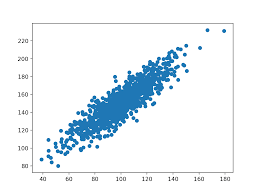 Disegni Correlazionali
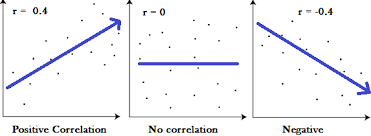 Disegni Correlazionali
Disegni correlazionali
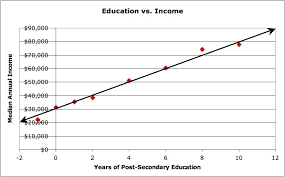 Disegni correlazionali
Non indica un rapporto causale

V1 è associato a V2 ma non vuol dire che V1 causa V2
Spesso la relazione è rovesciabile (prova di non causalità)
Disegni correlazionali
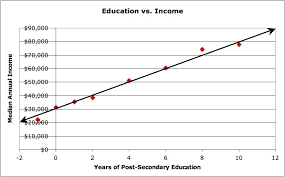 Correlazioni spurie
Correlazioni spurie
Correlazioni ed Esperimenti
Le correlazioni possono fornire delle prove empiriche relative all’associazione tra due variabili

A partire da questa correlazione è anche possibile costruire situazioni controllate per verificare se sussiste un rapporto di causa-effetto
Correlazioni ed Esperimenti
(esempio inventato): correlazione positiva e signficativa tra temperatura e aggressività
Correlazioni ed Esperimenti
(esempio inventato): correlazione positiva e signficativa tra temperatura e aggressività

Costruisci un esperimento sulla base di questa correlazione che testi la relazione in oggetto.